格子ゲージ理論における、エネルギー運動量保存則とゆらぎの線形応答関係
北沢正清、浅川正之、伊藤悦子、入谷匠、初田哲男、for FlowQCD Collaboration
日本物理学会71回年次大会
東北学院大学、2016年3月21日
21pAX3
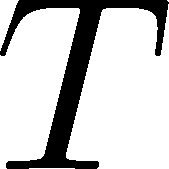 エネルギー運動量テンソル
物理学における最も基本的な量
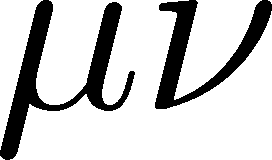 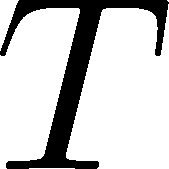 エネルギー運動量テンソル
物理学における最も基本的な量
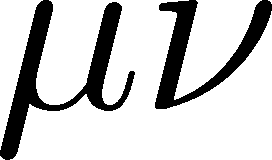 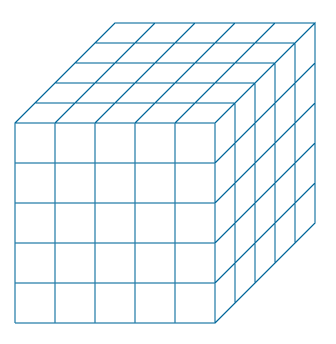 格子QCD上でのEMTの構築
鈴木,2013
①Gradient flow 「ゲージ不変拡散方程式」
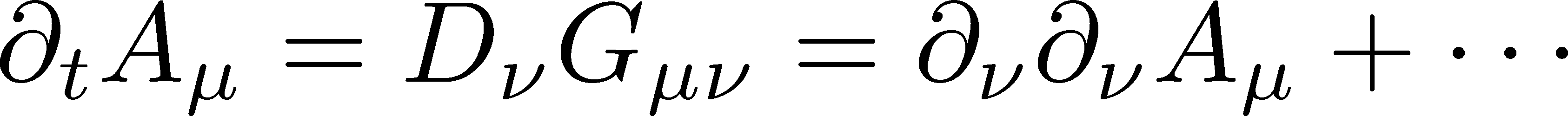 ②微小フロー時間展開
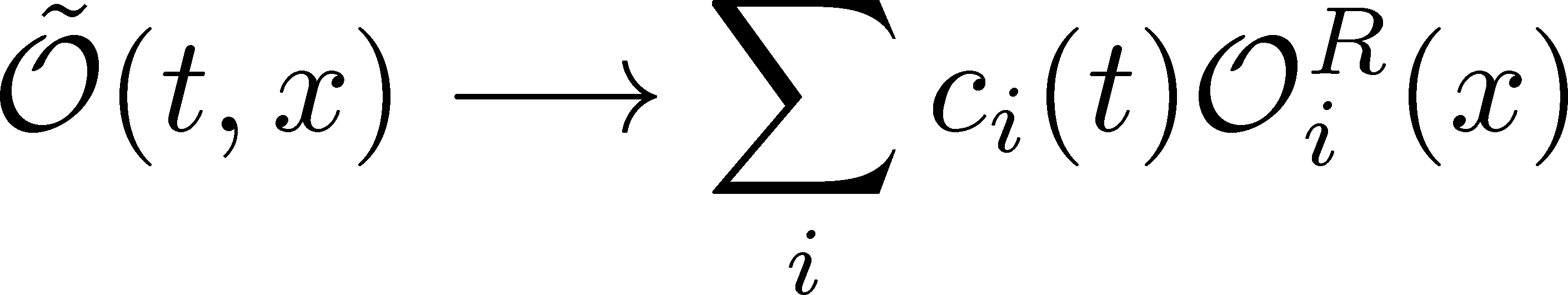 熱力学量の測定による数値的検証 FlowQCD,2014
本研究の目的
EMT相関関数の解析
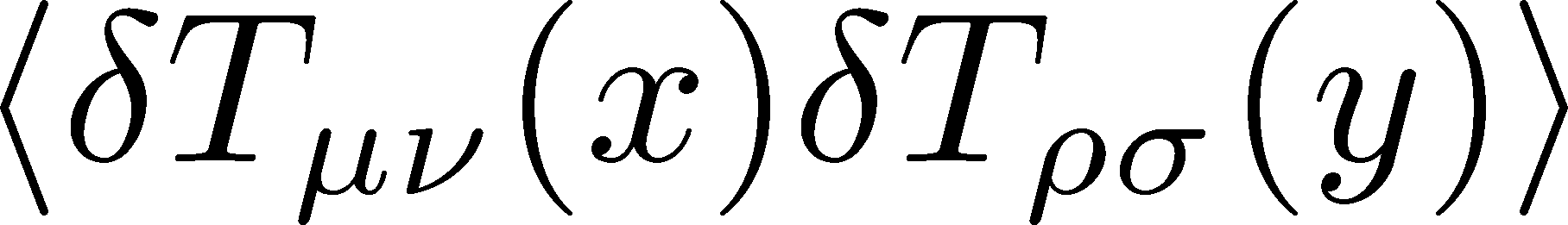 時空の構造と密接に関連
保存則、対称性による制限
相関関数＝ゆらぎ Asakawa, MK, 1512.05038
有限温度系の種々の熱力学的情報
一部、粗い格子上の結果：MK+, FlowQCD, PoS LATTICE2014 (2014) 022
格子解析の詳細
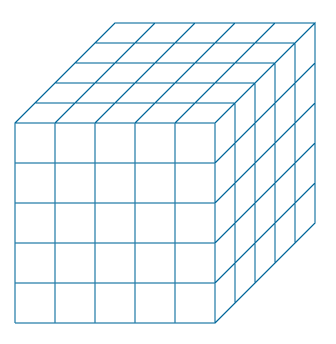 SU(3) ゲージ理論
Wilson作用／クローバー演算子
アスペクト比：Ns/Nt=4
統計数：180,000
数値解析：Bluegene/Q @KEK
格子間隔 from FlowQCD, 1503.06516
相関関数の構造
以下、ゼロ運動量の相関関数を解析
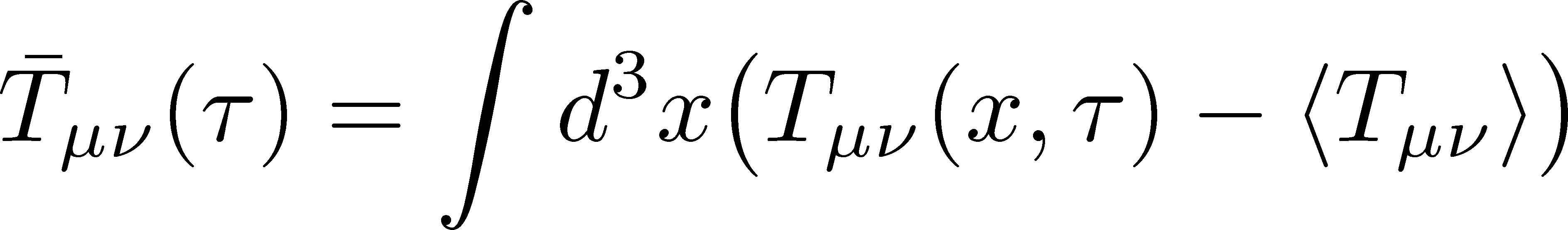 回転対称性による制限
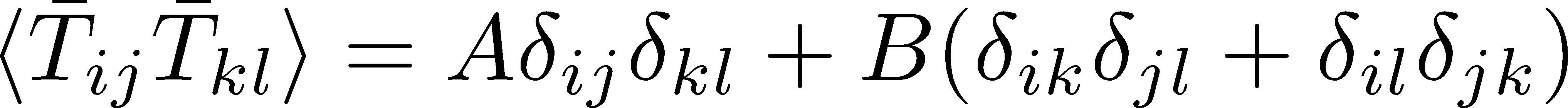 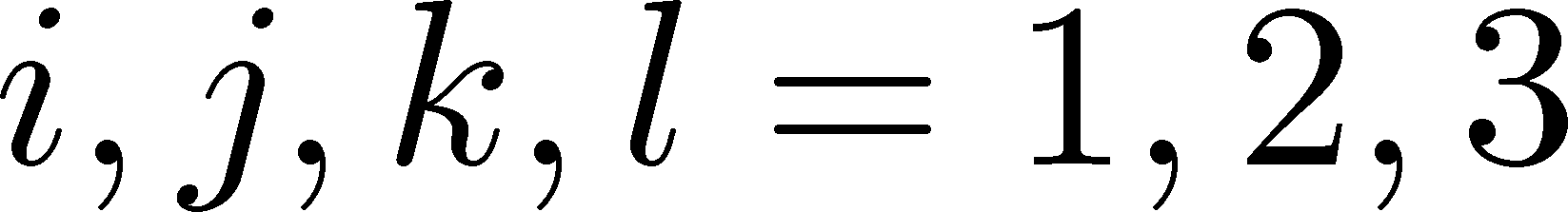 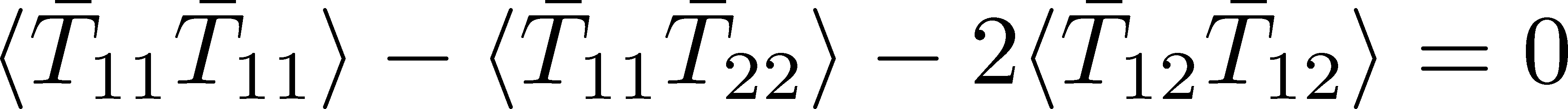 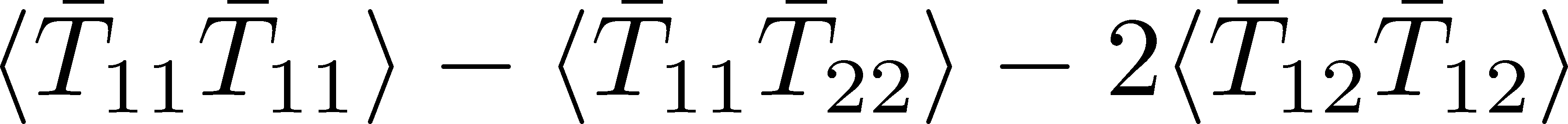 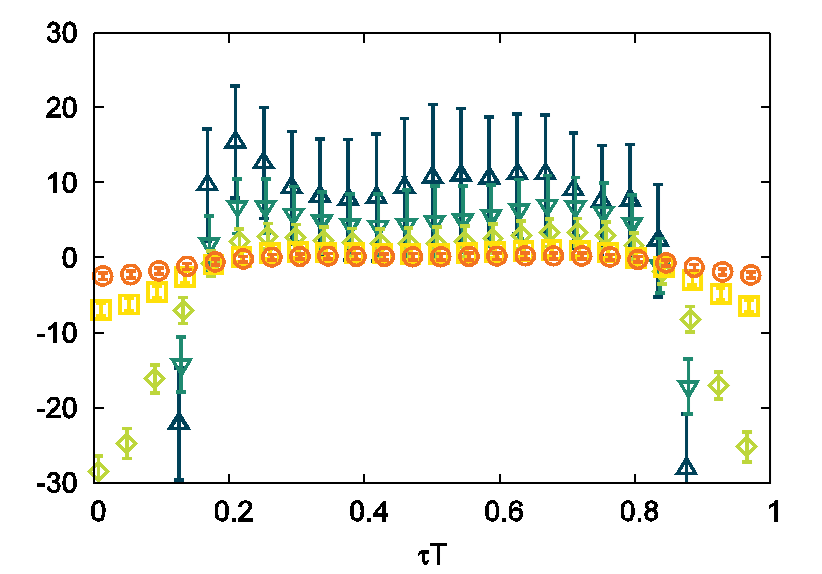 963x24
T=2.22Tc
b=7.500
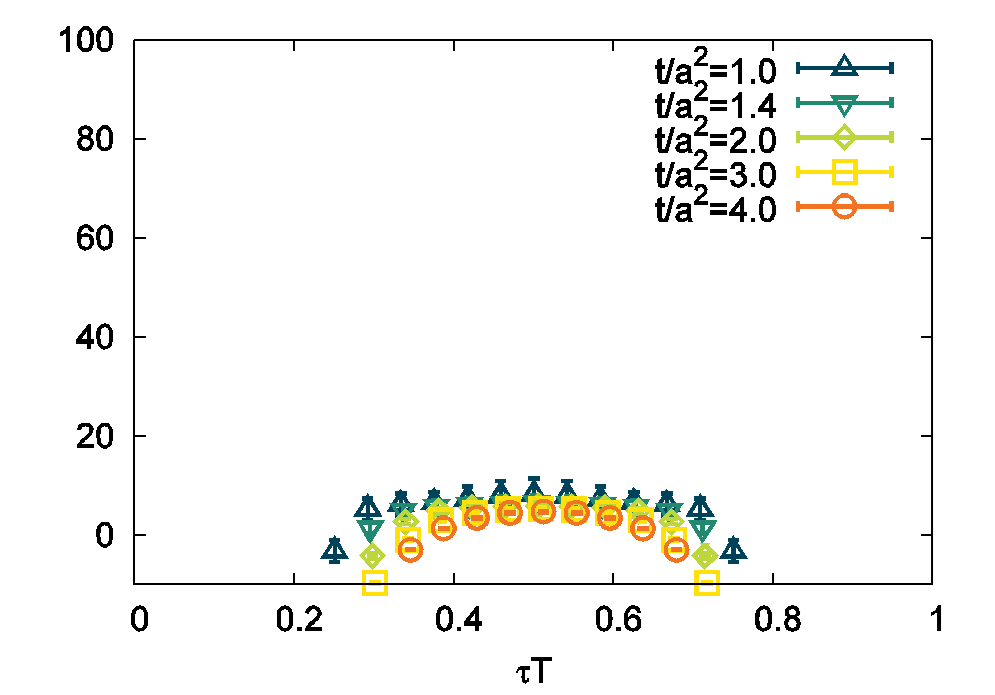 誤差の範囲内でゼロ
ただし　　　　　はフローのsmearingにより物理的でない
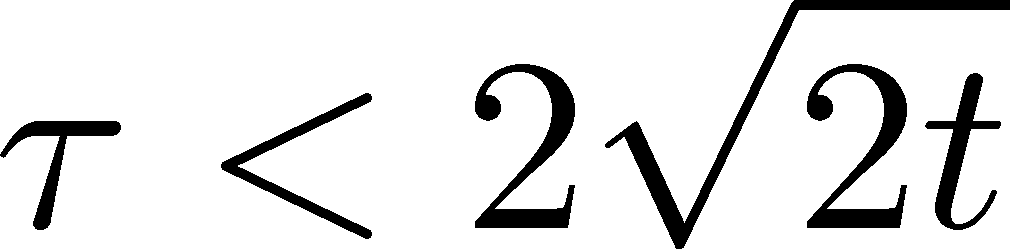 エネルギー保存則
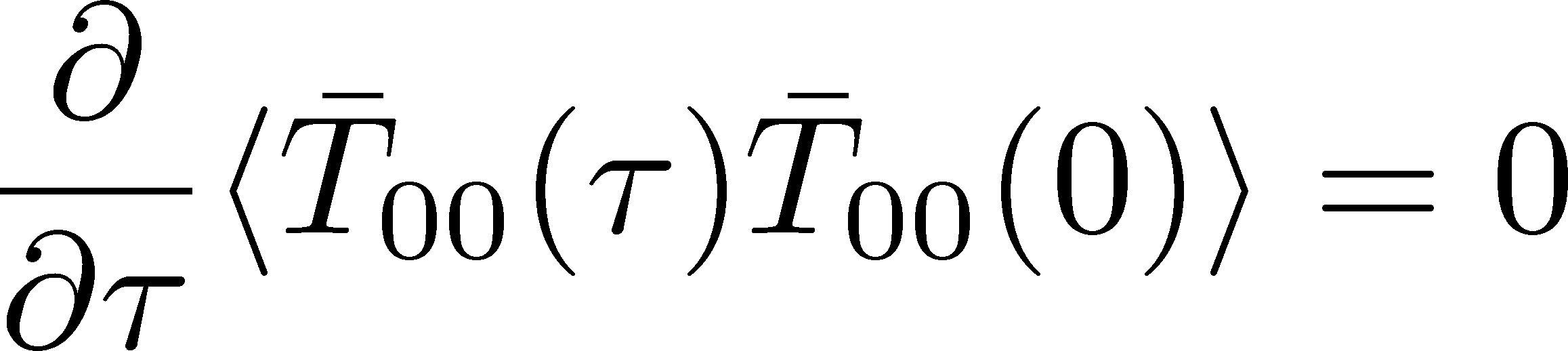 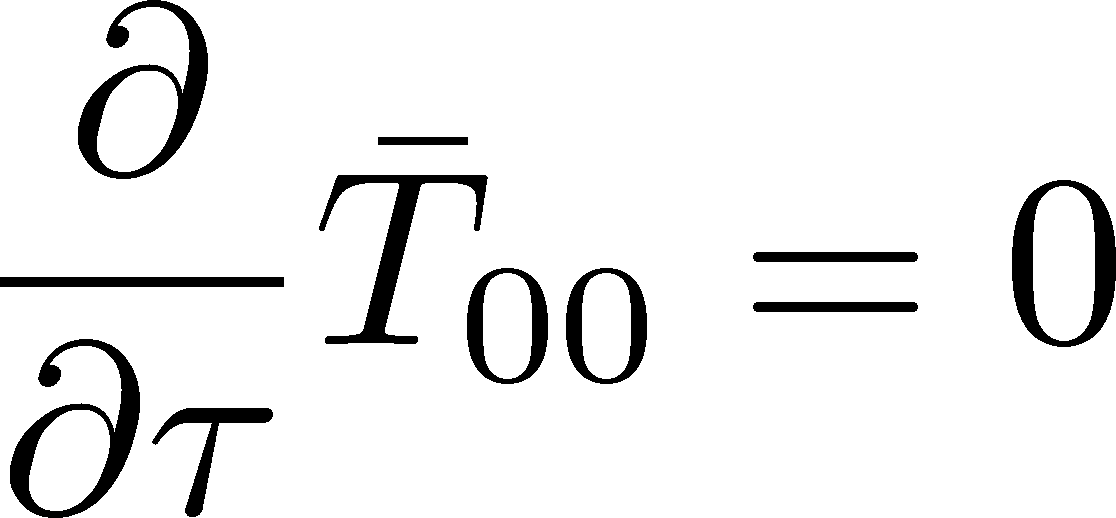 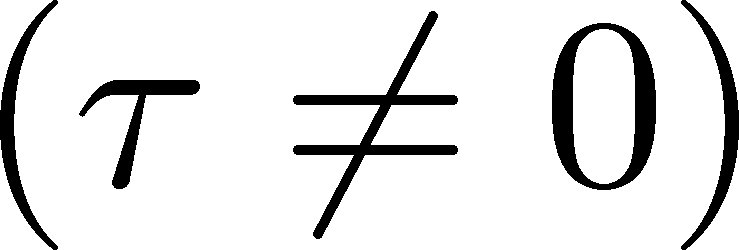 同様に
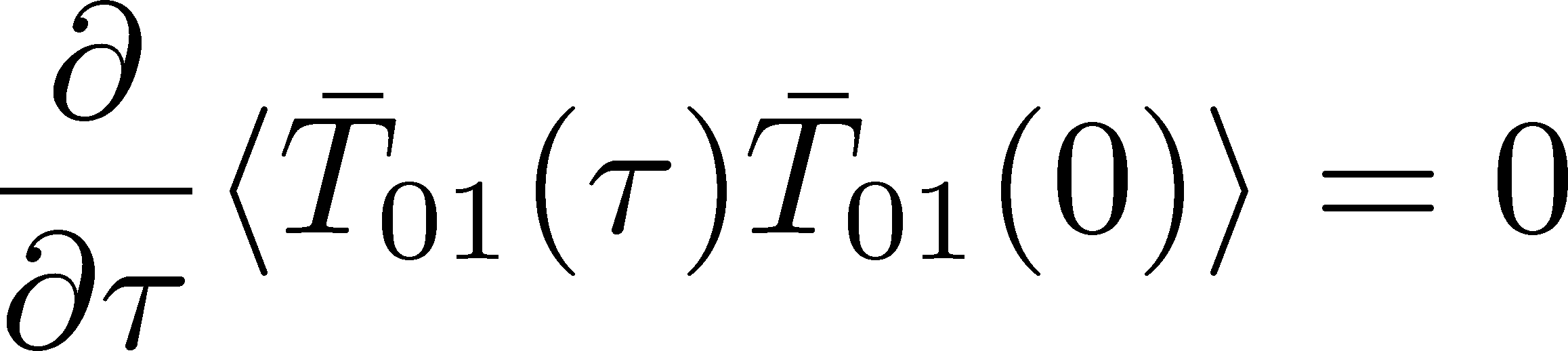 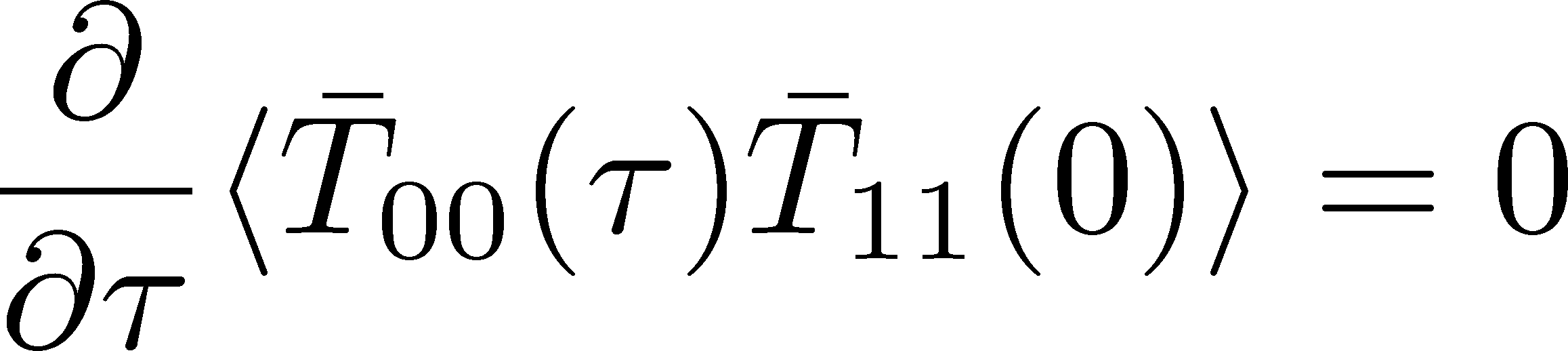 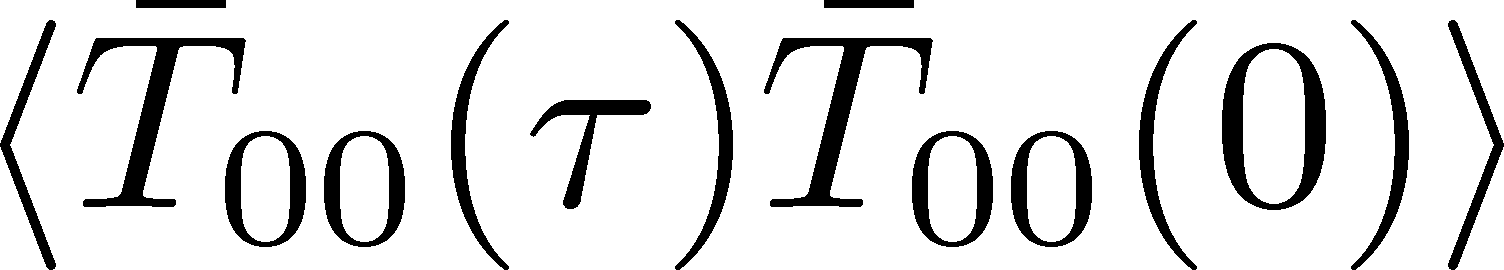 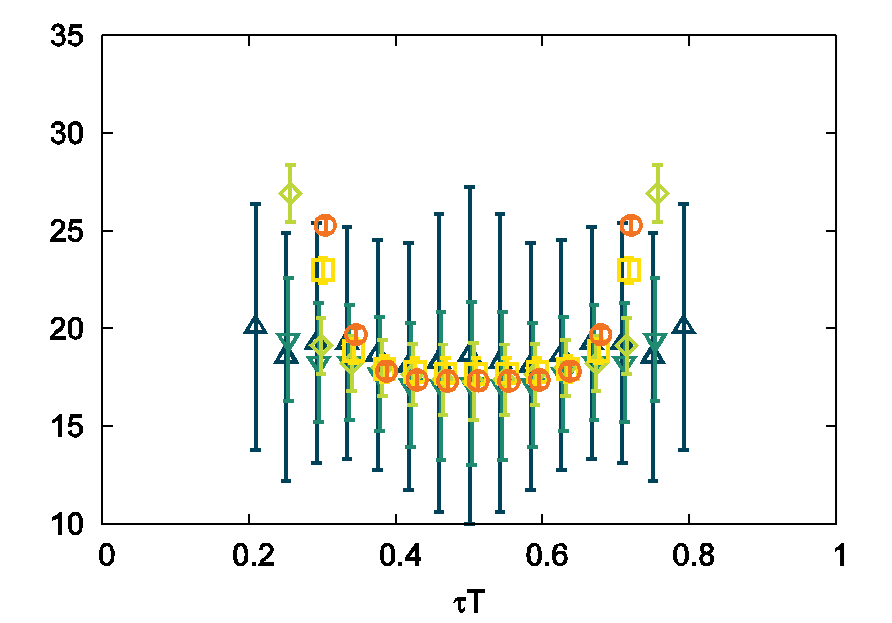 963x24
T=2.22Tc
b=7.500
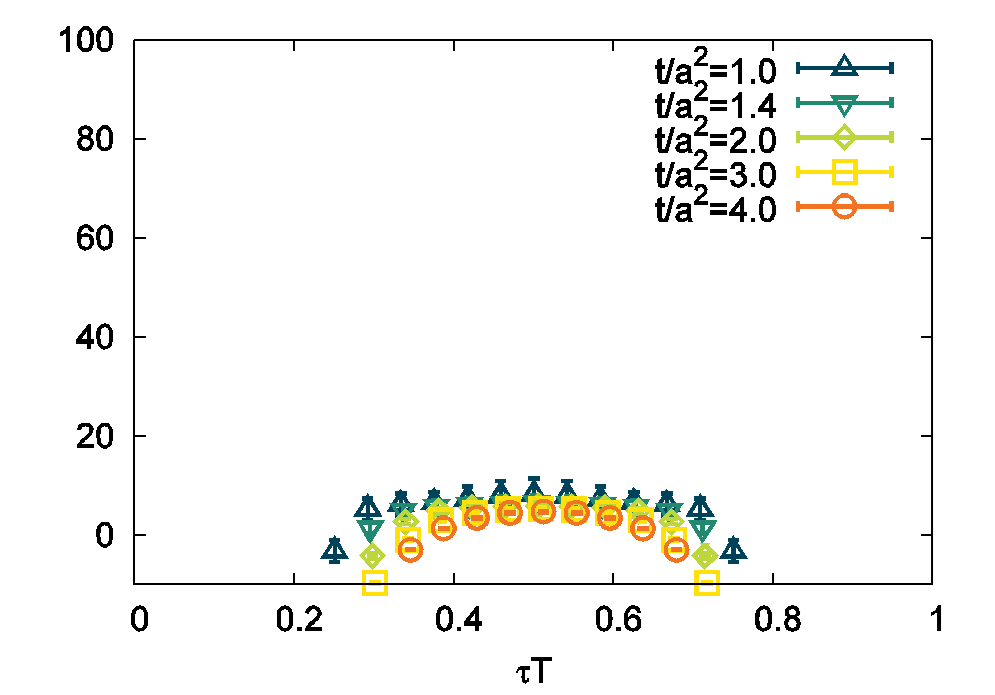 相関関数に平坦領域エネルギー保存則の直接的確認
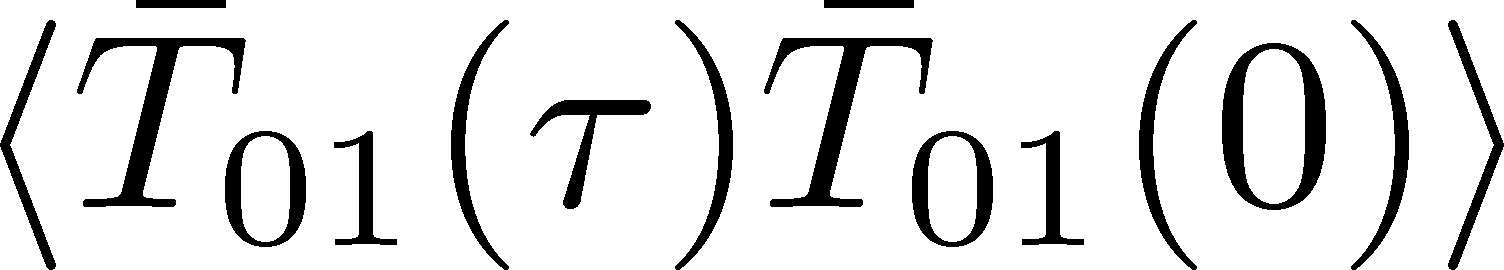 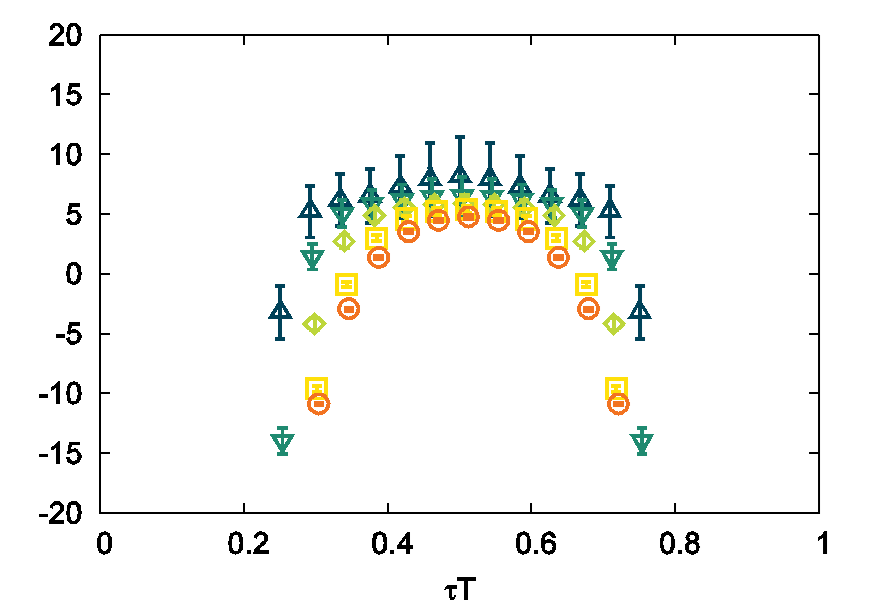 963x24
T=2.22Tc
b=7.500
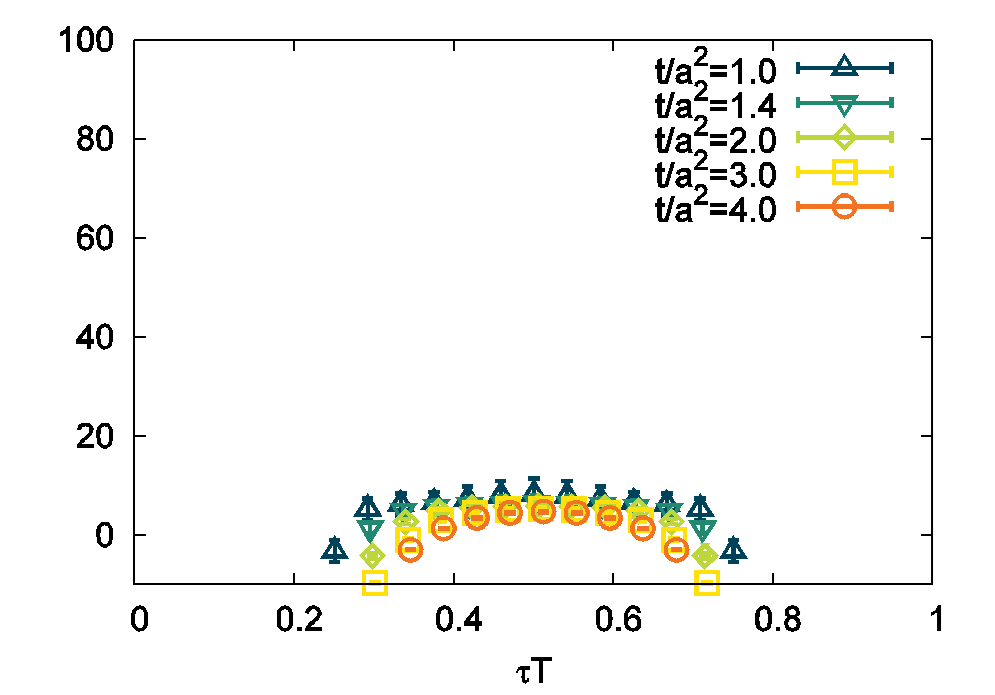 平坦領域が見えるが、smearingが強い？？
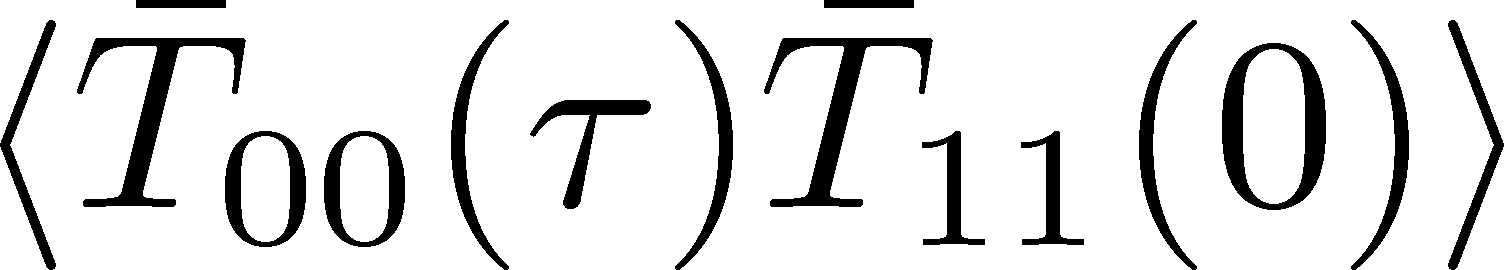 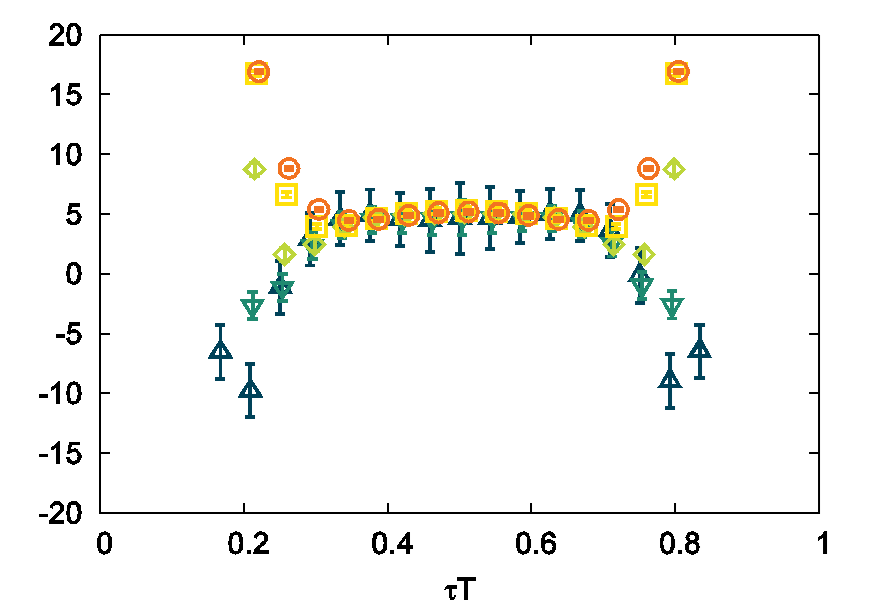 963x24
T=2.22Tc
b=7.500
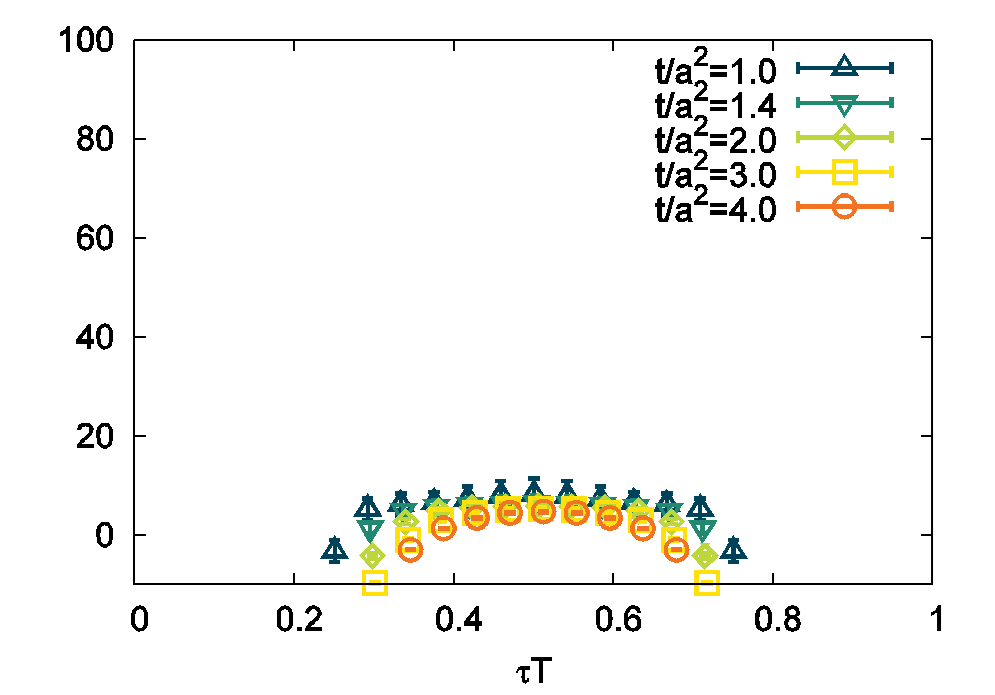 再び広い平坦領域の存在
相関関数の値
ゆらぎの線形応答関係式
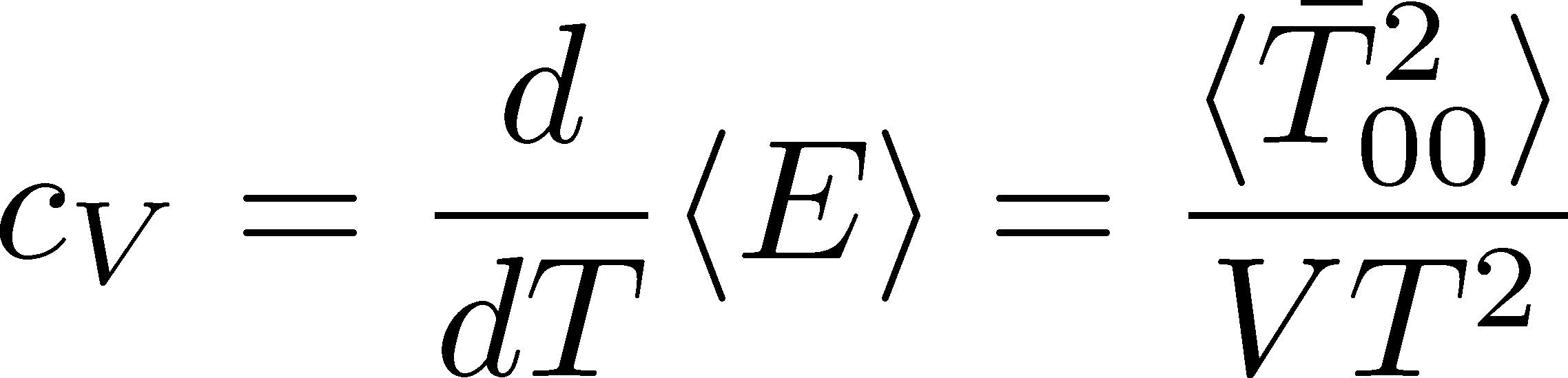 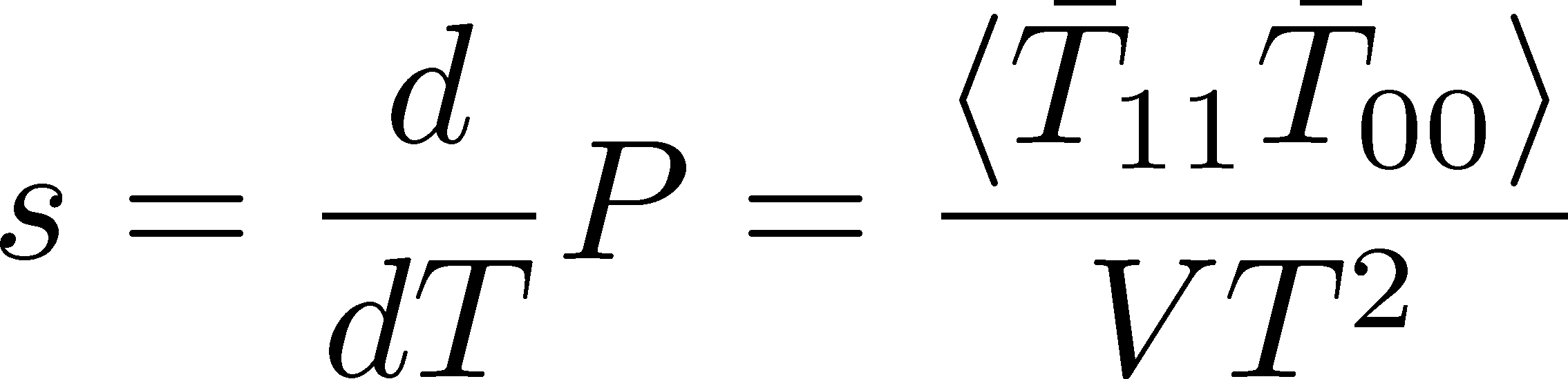 導出
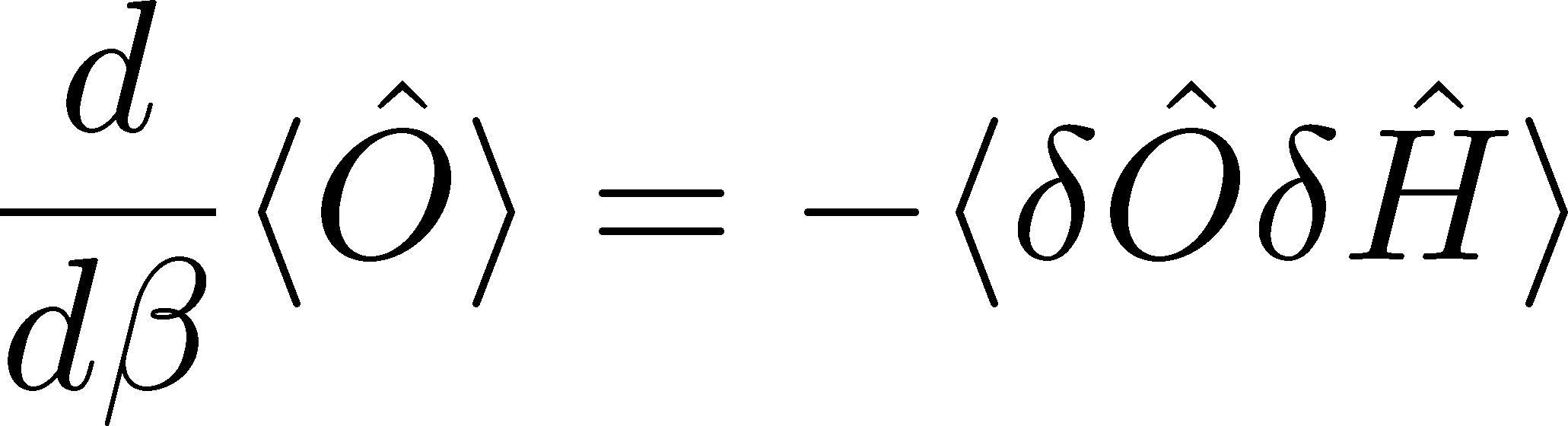 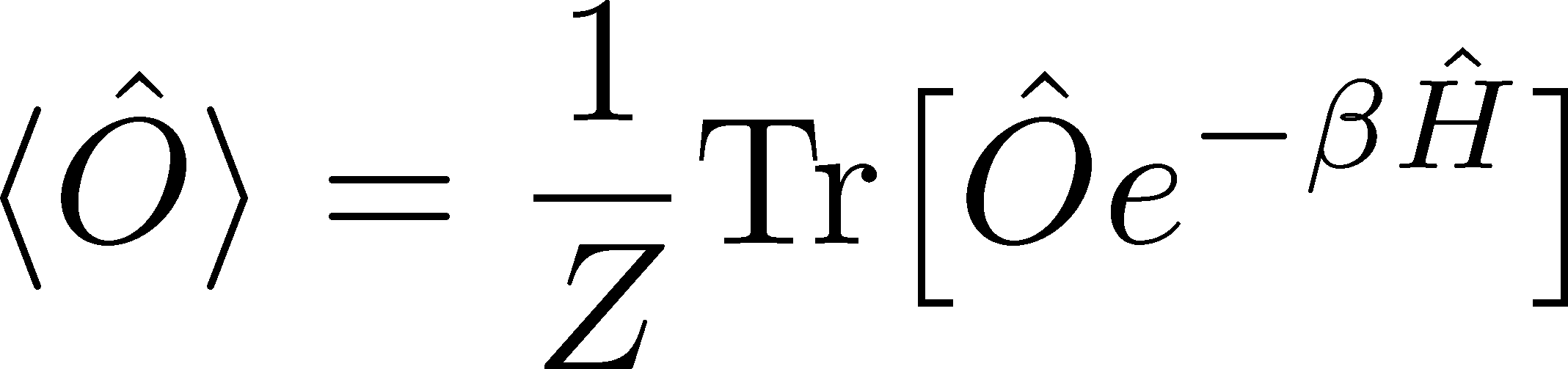 ゆらぎの線形応答関係式
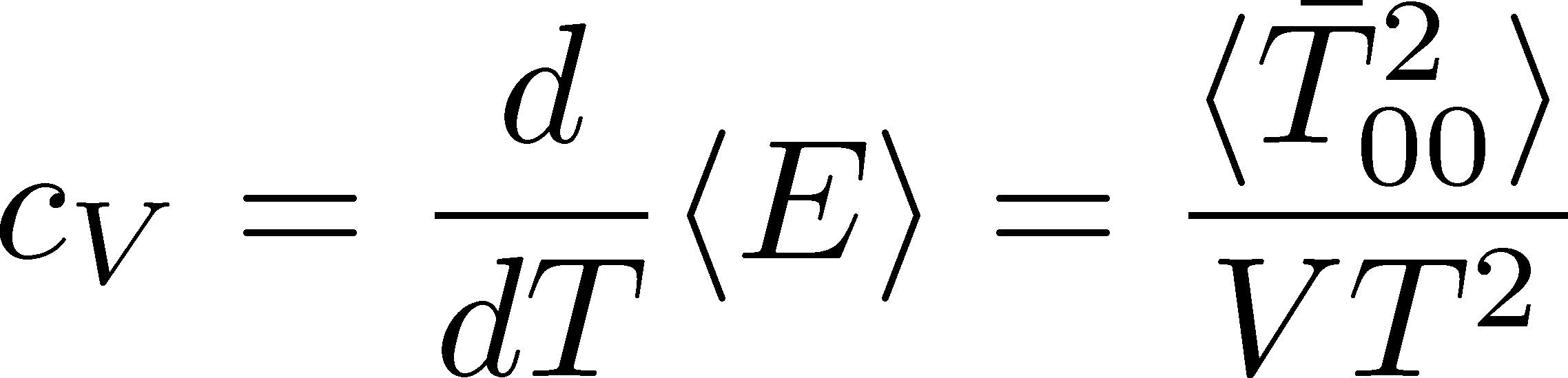 比熱
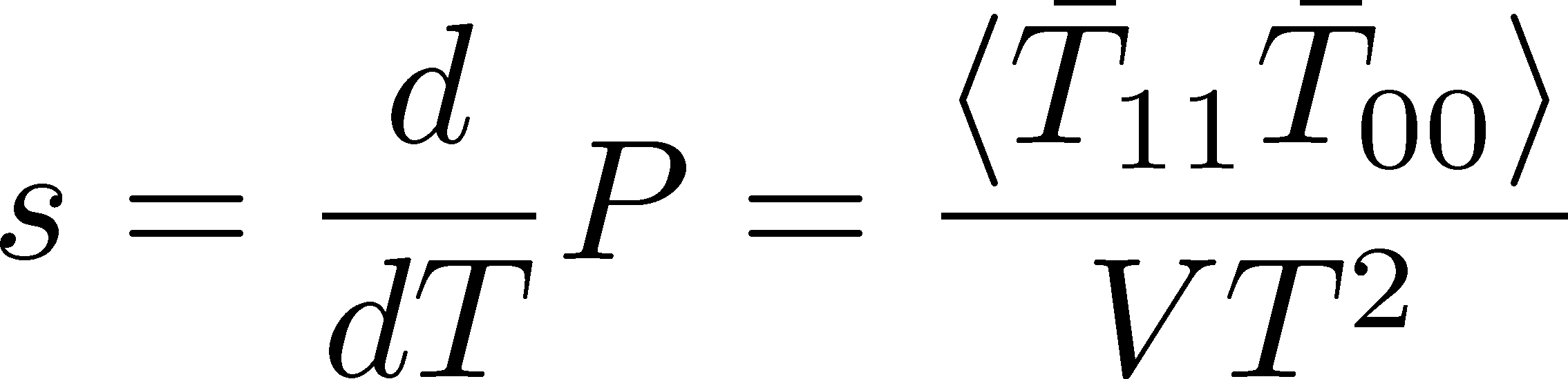 導出
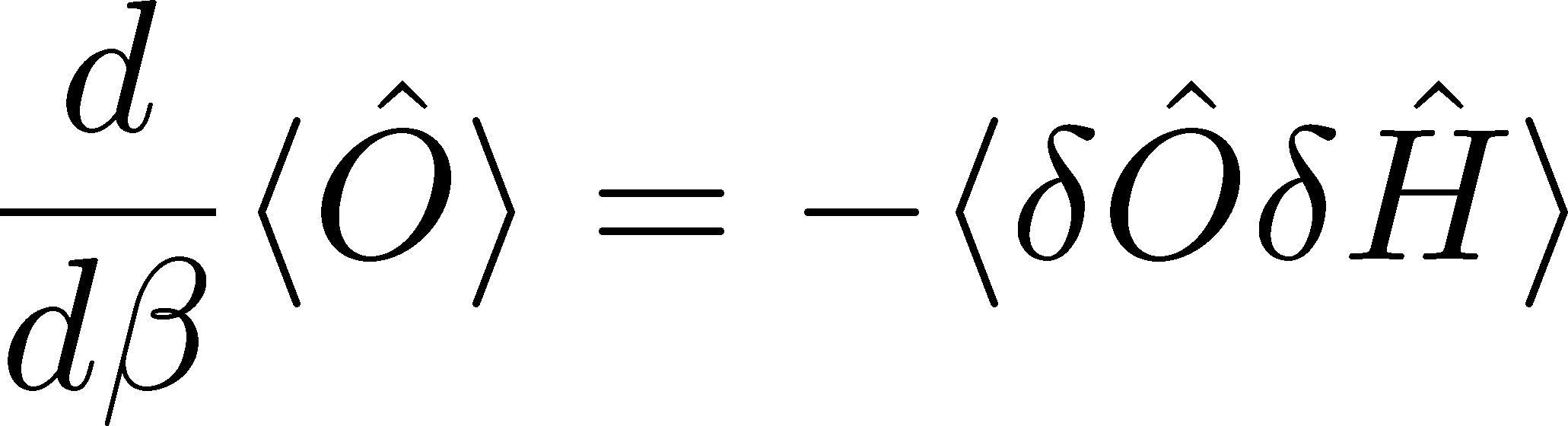 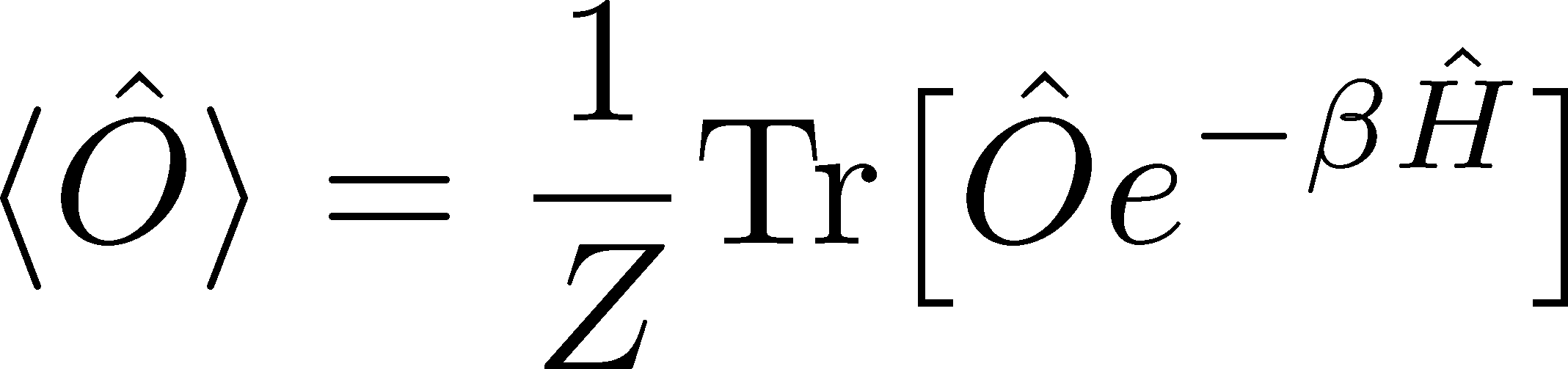 ゆらぎの線形応答関係式
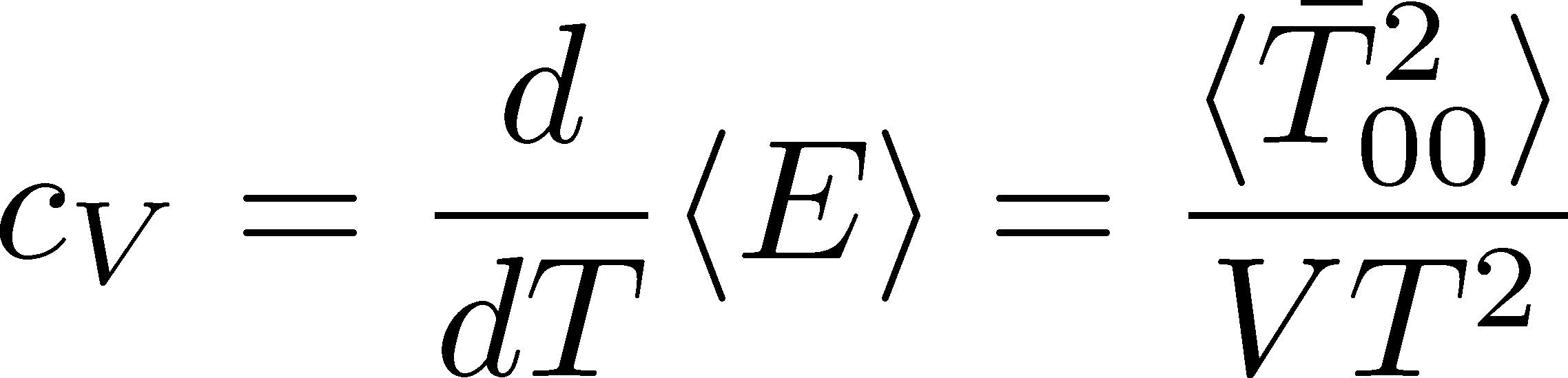 比熱
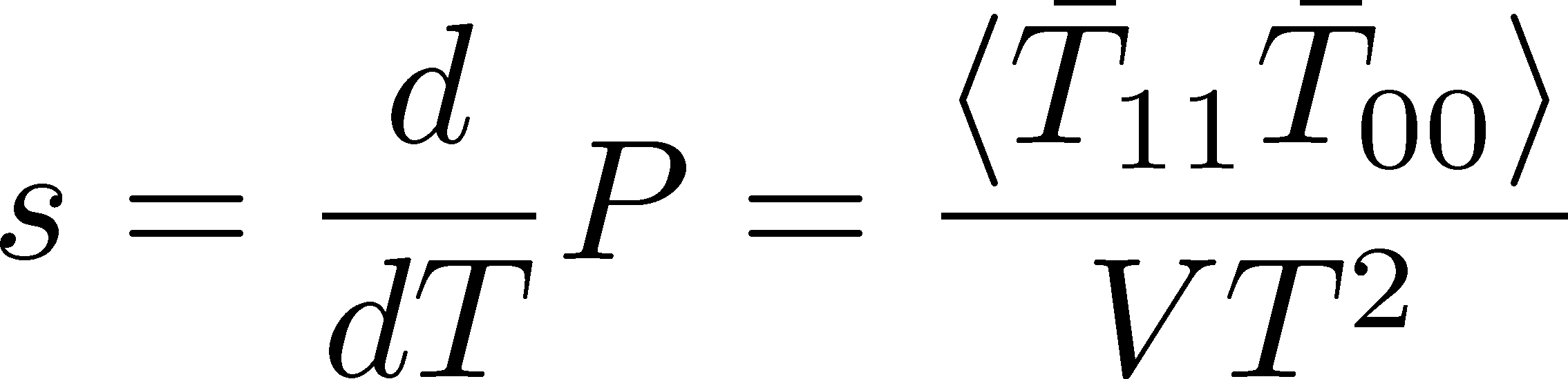 エントロピー密度
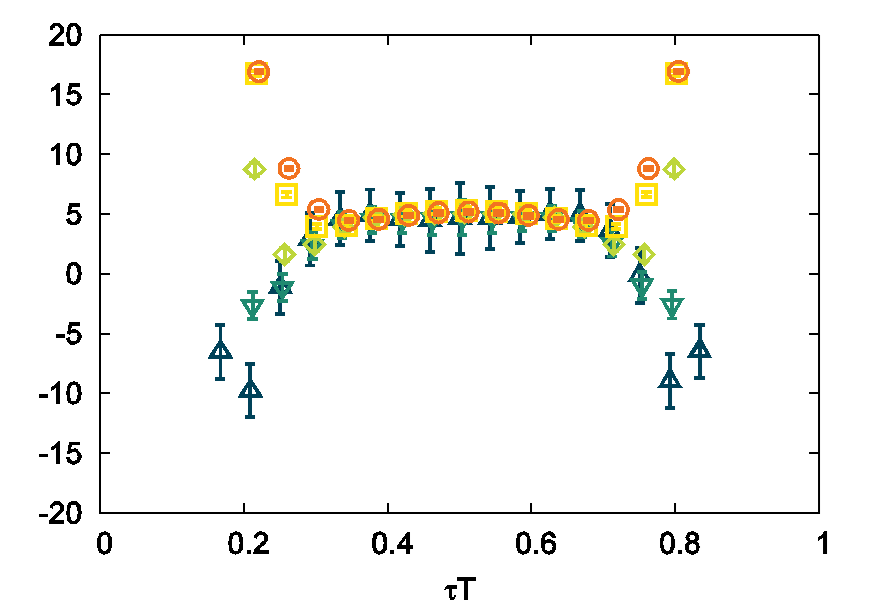 導出
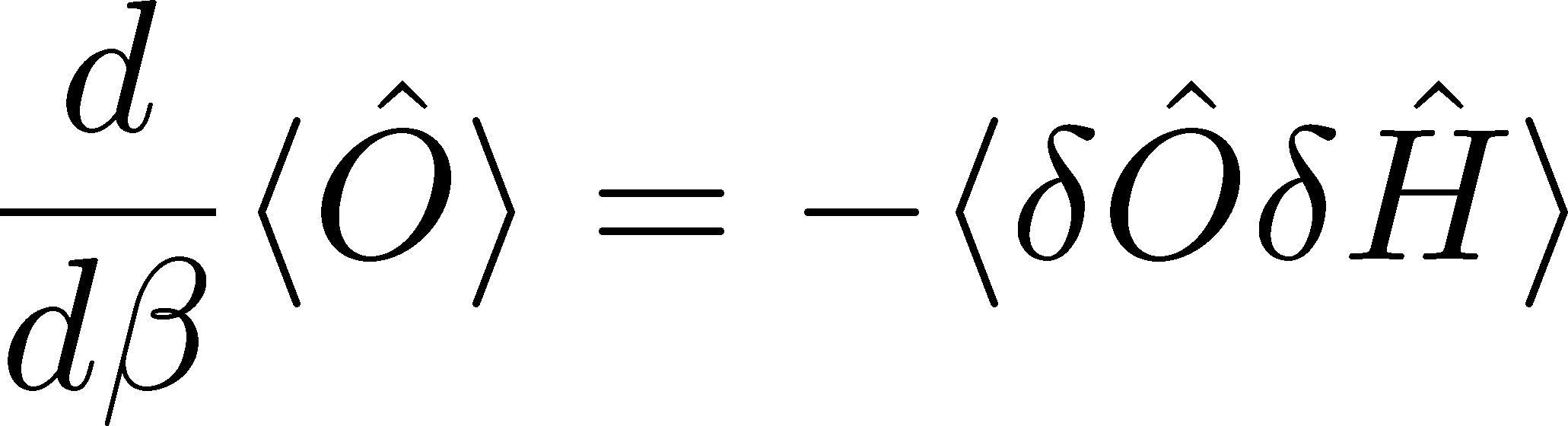 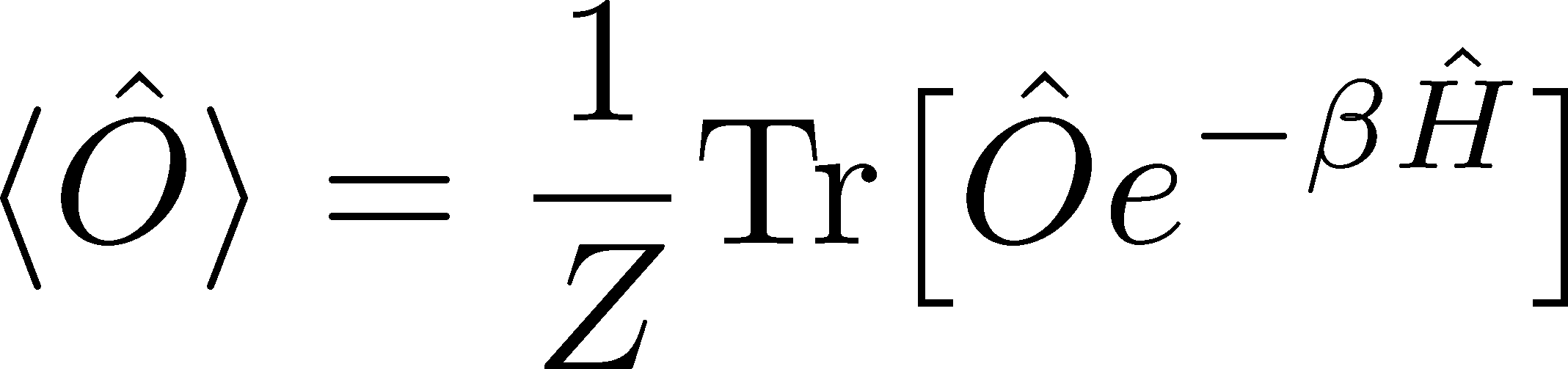 運動量ゆらぎ
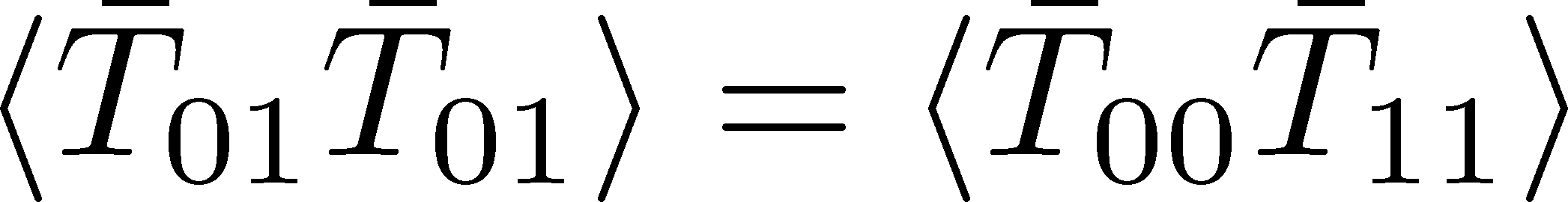 運動量ゆらぎ
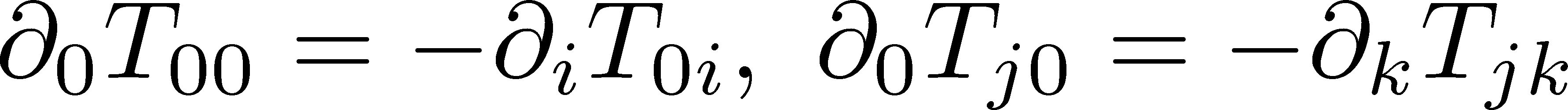 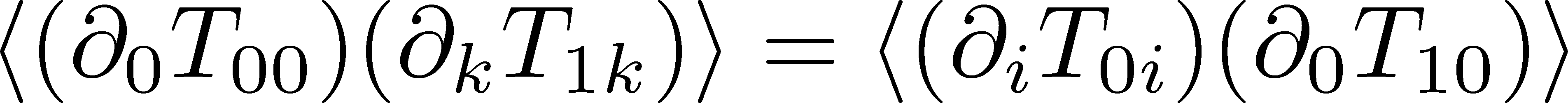 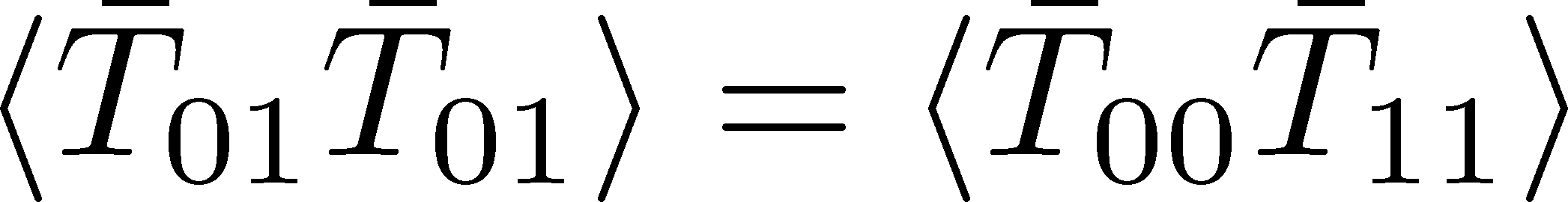 中点相関関数
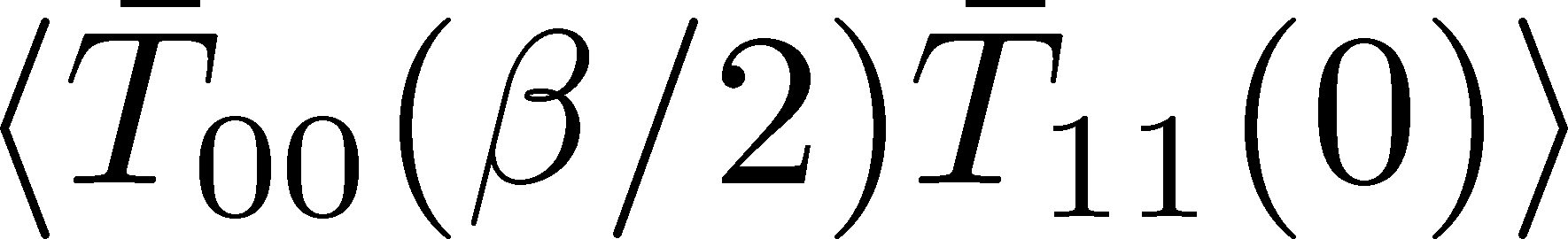 T=2.22Tc
相関関数
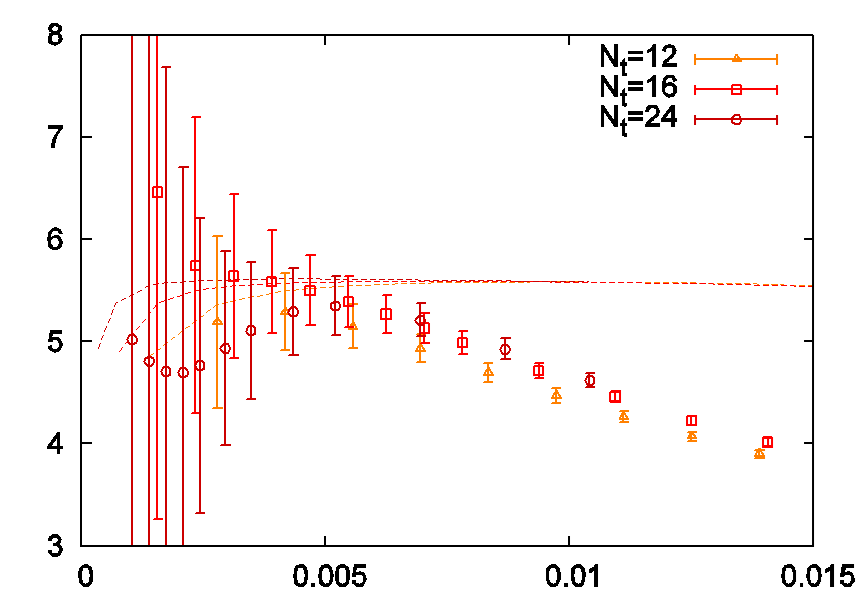 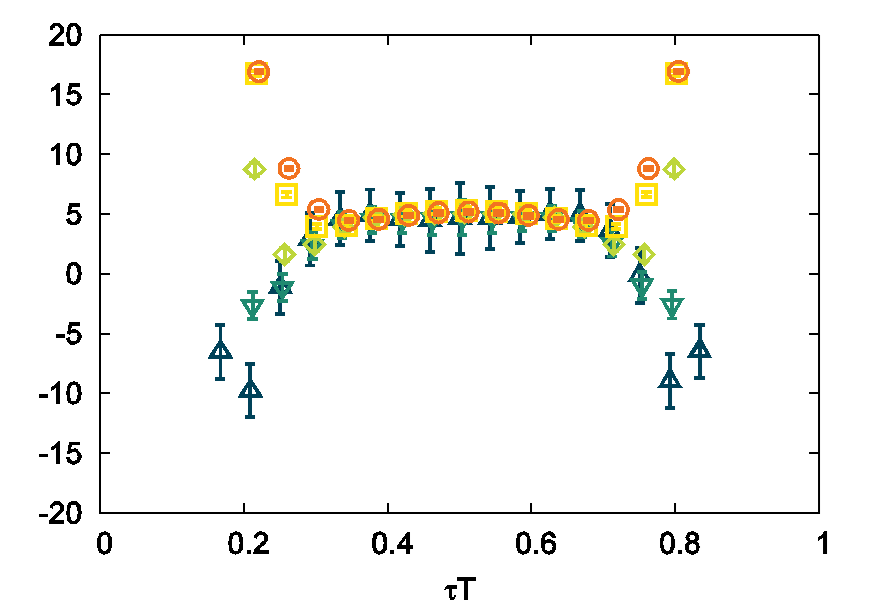 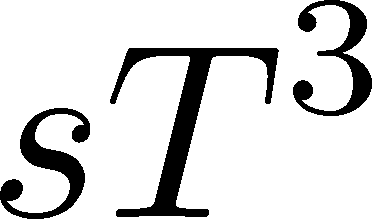 熱力学量
by FlowQCD
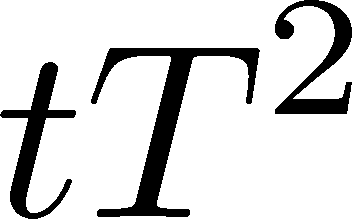 tT2<0.006で、中点相関はエントロピーと一致。
離散化誤差は小さそう。
sからのずれの発生平坦領域の消失
中点相関関数
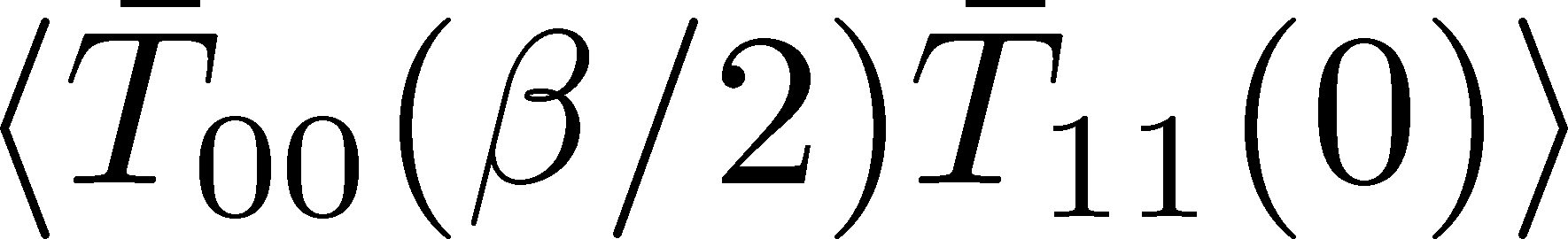 T=2.22Tc
T=1.66Tc
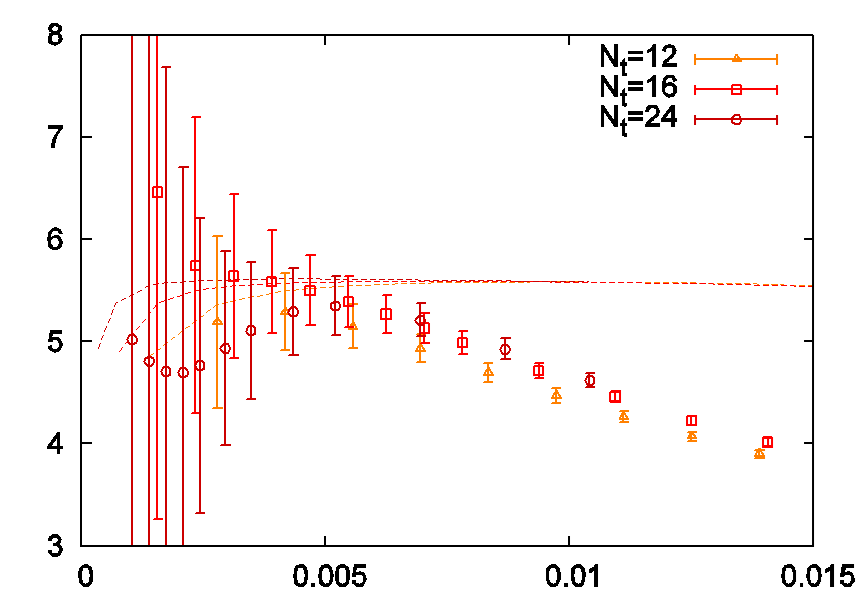 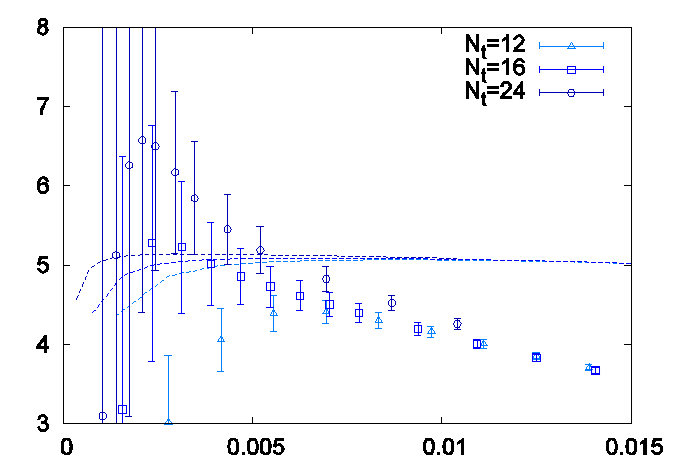 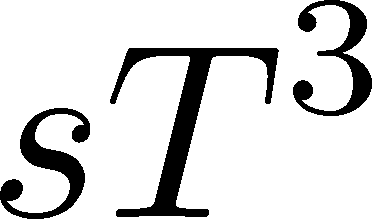 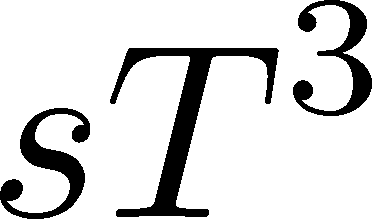 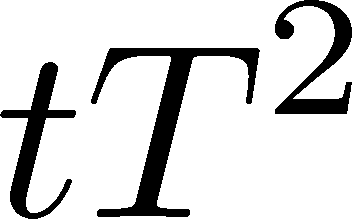 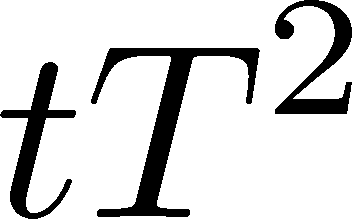 tT2<0.006で、中点相関はエントロピーと一致。
離散化誤差は小さそう。
sからのずれの発生平坦領域の消失
運動量中点相関関数
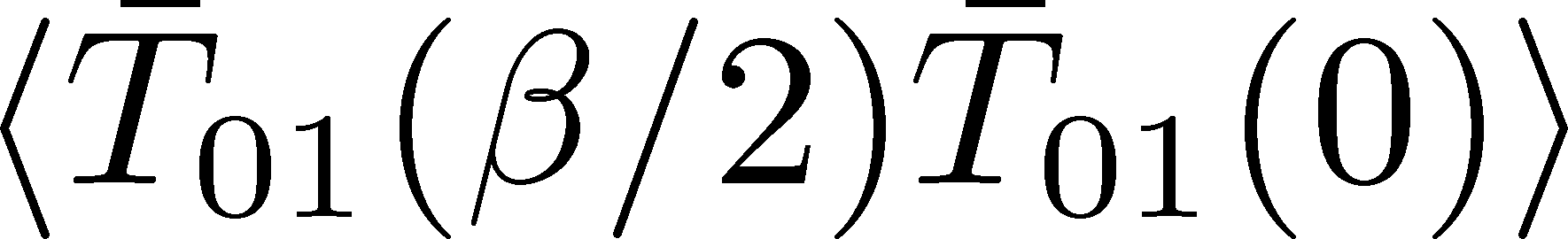 T=2.22Tc
T=1.66Tc
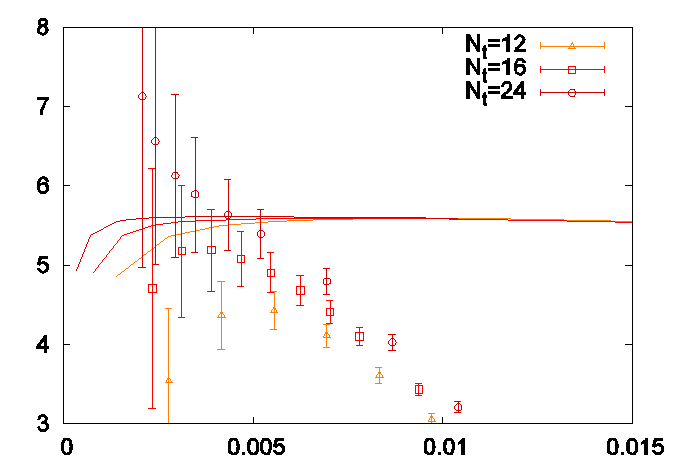 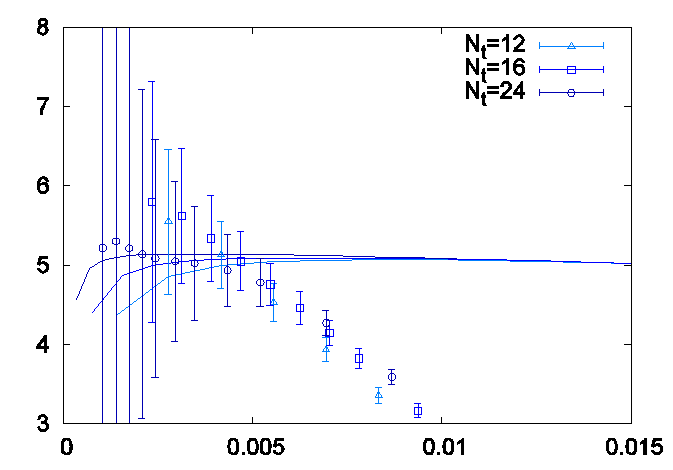 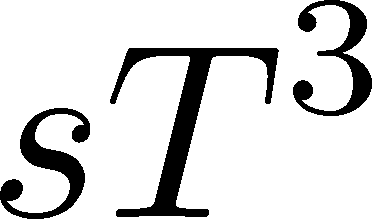 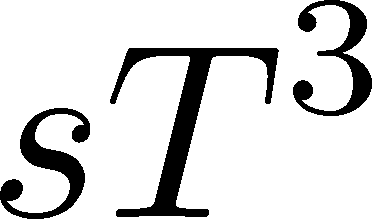 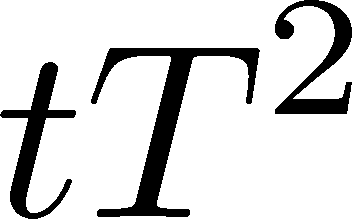 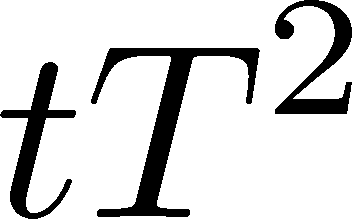 sからのずれの発生平坦領域の消失
sからのずれが、<T00T11>より早くかつ急激
エネルギー中点相関関数
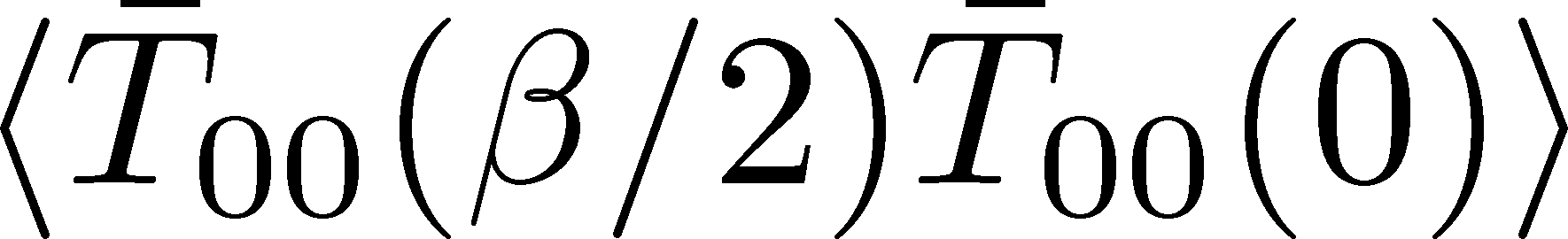 T=2.22Tc
T=1.66Tc
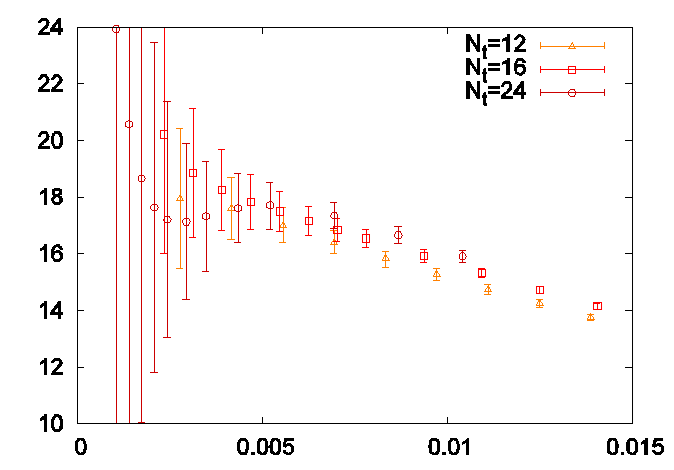 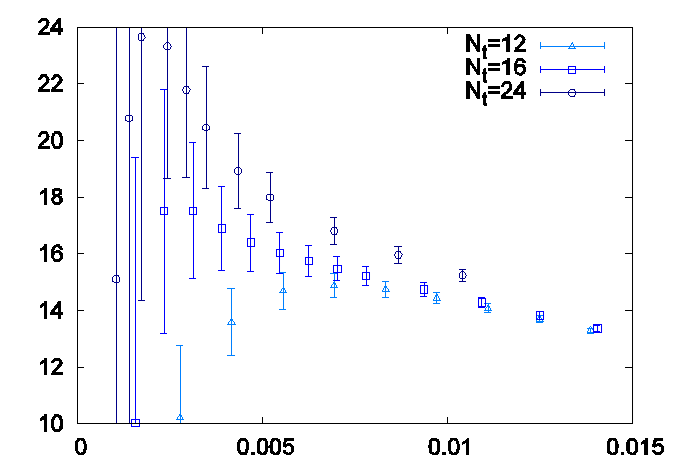 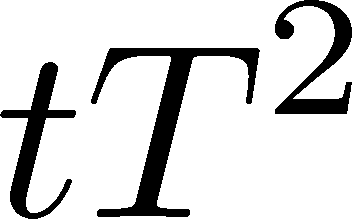 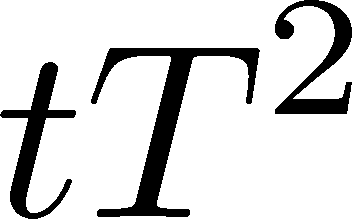 tT2<0.006での値から、比熱が読み取れる
先行研究：cV~18 for T=2-3Tc, Mukherjee+,2005
まとめ
ゼロ運動量EMT相関関数
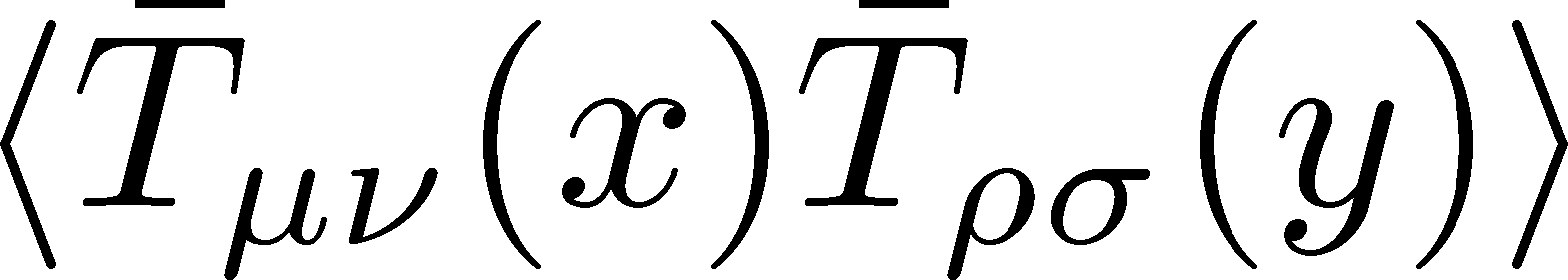 格子上でのエネルギー運動量保存則の陽な検証
EMTゆらぎが満たす線形応答関係の確認
全く新しい比熱の測定法の提案
鈴木法で定義したEMTの正当性の確認
課題：
smearingの強さのチャンネル依存性の起源
そして、粘性係数の測定へ